Multi-Country Risk Assessment
Template
September 2022
Landscape of decision makers and health sector priorities[To be completed by GPEI partners with country-level colleagues prior to engaging with country. The information should be updated as it becomes available]
Who are the people within the MoH and/or government who will decide how and when the country responds to an outbreak? 
Are there national and subnational decision makers?
Are there both political and technical decision makers? 
Have the decision makers been engaged in/briefed on the surveillance and modelling thus far?
If so, how have they reacted to  and /or engaged with the information and/or process?
Have they provided a sense of how likely they are to move quickly to address the outbreak with a quality campaign. 
If they are reluctant to move forward – have they articulated the reasons why?  
 Who are the potential messengers to engage that are trusted by key decision makers? 
Do GPEI partners have colleagues already engaged with and trusted by decision makers who can be engaged?
Are there donors, allies, CSOs, or other parties that can be engaged early on to communicate with decision makers?

Is there demonstrated political will for immunization and polio eradication? 
What are the potential competing priorities such as conflict, malnutrition, drought, outbreaks of other diseases? 
What is the trend in immunization rates nationally and in the regions/districts of the outbreak? Has the country launched initiatives to increase immunization? Are they making vaccine co-pays on time.
Are the outbreaks in areas where there are marginalized populations?
2
Details of Isolates
EPI curve showing isolate by time and type
3
Epidemiologic context (1)
Case/sample details 
Type of virus: [wild / VDPV / Sabin2]
Virus serotype: [type 1, 2, 3]
Source: [AFP / Environment / asymptomatic person]
EPID no:
Date of onset or date ES collected:
Reporting date to CO / RO:
Reporting date to WHO HQ:
Location of onset of the case / envir. sample collection site:
[if a person] Age and OPV dose status: 
Sequencing results: Nature of virus [nt difference from Sabin and closest matching sequence if available/applicable] + evidence of circulation
Include commentary on the sequencing data and interpretation
4
Map locations of the new detections
5
[Speaker Notes: Maps should be milti-country]
Detailed polio case investigation [To be completed by Regional Office and Country Office once information is available]
Key findings of field investigation [if known / if applicable]

Missed AFP cases found through active case search in the community and health facilities:

OPV/IPV coverage status assessed through rapid community survey:

Number and lab testing results of samples taken from contacts (AFP) / community (ES):

Health seeking behaviour of AFP case / missed opportunity to have reported the case earlier (if applicable):

Travel links & population movement:
Travel to other areas in-country: names of the districts
Travel to other country: name of country and district, province
6
VDPV Detections
Map of region/countries (and surrounding area if applicable)

Indicate date range (past 6 months or past 12 months)

Indicate locations of viruses detected from AFP cases and ES sample collection sites

Optional emphasis on most recent detection(s)

Note: a draft may be provided by the modeling team- If possible
7
[Speaker Notes: Maps should eb multi-country]
Brief overview of most recent VDPV / WPV and response
Areas covered during previous Outbreak or last 2-3 years in each country:

Map
8
nOPV2 Preparedness Status (if applicable)
Does the country meet EUL requirements for nOPV2 by the Readiness Verification Team (RVT)?

If yes, date Checklist approved by RVT:

If no, outstanding Checklist items and timeline for submission:
9
SIA Performance
SIAs with mOPV2 or tOPV
Date and number of SIAs conducted current year, incl. (LQAS/IM) results + type of vaccine used [indicate whether infected area was covered]. 
SIAs with bOPV
Date and number of SIAs conducted current year, incl. (LQAS/IM) results + type of vaccine used [indicate whether infected area was covered]. 
SIAs with nOPV2
Date and number of SIAs conducted current year, incl. (LQAS/IM) results + type of vaccine used [indicate whether infected area was covered].
10
[Speaker Notes: SIAs should be divided by vaccine type (mOPV2, nOPV2, tOPV)]
Routine Immunization (IPV & OPV3) Coverage
2021 IPV
2020 IPV
2019 IPV
Map
Admin 1 (or Admin 2 if applicable)
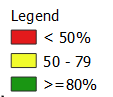 2021 bOPV
2020 bOPV
2019 bOPV
11
[Speaker Notes: SIAs should be divided by vaccine type (mOPV2, nOPV2, tOPV) 
Maps should eb multi-country]
Vaccination Status of Non Polio AFP Cases
bOPV Doses Received by Children Aged 6-59 months
Bar graph (0-100% on Y-axis) (countries on X-axis)
Admin 1 (or Admin 2 if applicable)
Note time window of included data
Legend
0 doses
1-2 doses
>2 doses
12
Conclusion/Inference on Vaccination/population immunity
13
AFP Surveillance Performance
2019 National Avg: ___
2020 National Avg: ___
2021 National Avg: ___
Map
Admin 1 (or Admin 2 if applicable)
Legend
NP-AFP Rate
Silent
<1
1 to <2
2 to <3
≥3
2021 National Avg: ___
2020 National Avg: ___
2019 National Avg: ___
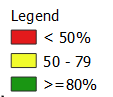 Stool Adequacy %
14
[Speaker Notes: Maps should be multi-country]
Environmental Surveillance
Monthly environmental chart for at least last 12 months by collection site and by province
Map of surveillance sites in each country
Include labels of site names, country
Optional – indicate sites with enterovirus detection ≥50% in the past 6 months
15
Pending results of AFP cases and ES in the lab
For AFP cases, indicate the dates of onset for cases not yet tested.

For ES, include the date of collection for samples not yet tested.

A table or map with the locations of pending results
16
Coordination of surveillance activities in between countries – cross notification of AFP cases
17
Conclusion/Inference on Surveillance
18
Sub regional/regional risk (if applicable)
19
Rationale for multi country WPV1 outbreak response
Epidemiology
Surveillance risk
Immunity profile
Population movement
[Speaker Notes: Added slide]
Modeling Proposed Scope
Save space for Notes/Caveats/Interpretation of model output

Provided by modelling team
Map of Immunity + detections

Provided by modelling team
Map of Suggested Scope


Provided by modelling team
Map of Relative Risk

Provided by modelling team
21
Proposed course of action (1)[To be completed by Regional Office and Country Office once information is available]
1. Field investigation
Laboratory investigation:

Further case investigation & case finding:

2. Enhance ongoing surveillance measures (AFP, environmental):

3. Enhance /catch-up routine immunization (including bOPV and IPV):
22
Proposed course of action (2)[To be completed by Regional Office and Country Office once information is available]
4. Plans for vaccine response :
 OPV2 requested:  [YES/NO] at this time 
Rationale (briefly)
Target population, geographic area, age group
Doses requested for each round
Proposed dates SIA 1/2/3 (note, only 2 rounds indicated for nOPV2 responses)
Type of OPV requested (mOPV2, nOPV2, tOPV, bOPV) and justification of the choice 

5. Plans to inform neighbouring countries : [who, when, how, by whom]
23
Proposed OPV2 response (option 1)Country/Region preference
Map of response scope
Total doses requested:_______
Wastage factor used: _______ e.g., 1.25 for nOPV2
Any available vaccine in the country?
Source of population data: _______
24
Proposed OPV2 response (option 2)
Map of response scope
Total doses requested:_______
Wastage factor used: _______ e.g., 1.25 for nOPV2
Any available vaccine in the country?
Source of population data: _______
25
[Speaker Notes: Replaced mOPV2 by OPV]
Map of multi-country response

Option 1
Map of multi-country response

Option 2
26
SummaryVaccine Needed and Proposed Dates
27
Synchronization of multi-country response
28
Discussion, Conclusion and Recommendations
Assess risk
Virological risk
Contextual risk of further 
     transmission
Risk for international spread

Assess need for OPV and evaluate vaccine request [if applicable]
Type of vaccine (mOPV2, nOPV2, tOPV, bOPV)
 number of doses/rounds/extent/age

Provide recommendation to WHO DG [if applicable]
Provide recommendations to the country
Outbreak grade- if available
Instructions to UNICEF SD
Box instructions: 

Risk Potential: 
“Low / Medium / High”
29
Appendix/Extra Slides
Country context
Population
Population <15 and <5 in infected Admin 1 and Admin 2
In-country population movement (within country – focusing on infected area) 
Internal movement of people, focus on infected area
IDPs
High risk population (in infected areas, especially) [if applicable]
Characteristics (e.g., refugee, IDPs, inaccessible communities)
Reasons for considering it has “high risk”
International borders, neighbouring country(s) and population movement [if applicable]
Proximity of affected area to borders
Trade and travel patterns
Refugee movement

Security [Natural disaster, political instability, criminality/terrorism] (if applicable)

Upcoming major events in country that may affect response (e.g. elections, meetings that may involved key MOH staff) [if applicable]
31
Country capacity
National immunization service delivery ( as expressed by national EPI manager or higher authority)
Immunization service system: [strong / moderate / weak (specify)]
Human resources for management at all level: [adequate /inadequate /acute shortage, (specify)]
Human resources for service delivery: [adequate /inadequate/acute shortage (specify)]
Country’s  past experience in conducting polio SIA:
Country’s past experience in conducting other immunization campaign:

GPEI-funded Human Resources in country [if applicable, use a table]
Number, location/level of duty, Functions: 
Continued availability: till mm/yyyy
GPEI HR Support needed
32
Immunization
Date of tOPV-bOPV switch: [dd-mm-YYYY]
Time after cessation of OPV2 [weeks/months/years elapsed between OPV2 cessation and detection of PV]

Date of IPV introduction: [dd-mm-YYYY]
Extent: [nationwide? If not, where?]
33
[Speaker Notes: SIAs should be divided by vaccine type (mOPV2, nOPV2, tOPV)]
AFP surveillance
Epidemiologic curves (previous 3 years) [bar graph, by week of onset]
National level
Infected Admin 1 level

NP AFP rate and Stool adequacy (if possible, mapping at Admin 1 level)
Calendar year / Previous 12 months
Previous 6 months

Environmental surveillance (if applicable)
Monthly environmental chart  for at least  last 12 months by collection site and by province

Conclusions / inferences:
34
Vaccination of migratory populations in between countries (nomads)
35
Vaccination of high risk populations like (IDPs, Refugees)
36
Vaccination at Border posts (international borders)
37